﻿ПАСХАЛЬНЕ ЯЄЧКО В ТЕХНІЦІ КВІЛІНГ
﻿Автор: Васьковець Іванна Михайлівна - вихователь дитячий садок №315 м.Київ
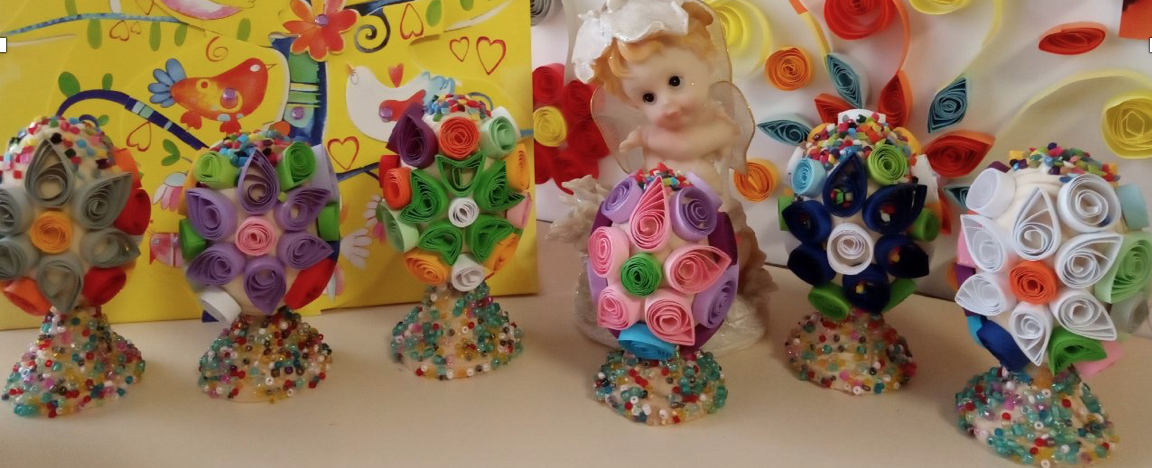 Опис матеріалу: даний матеріал розрахова-ний на дітей дошкільного віку, педагогів і батьків.Призначення: виготовлення подарунків.Мета: створення яєчка в техніці квіллінг.
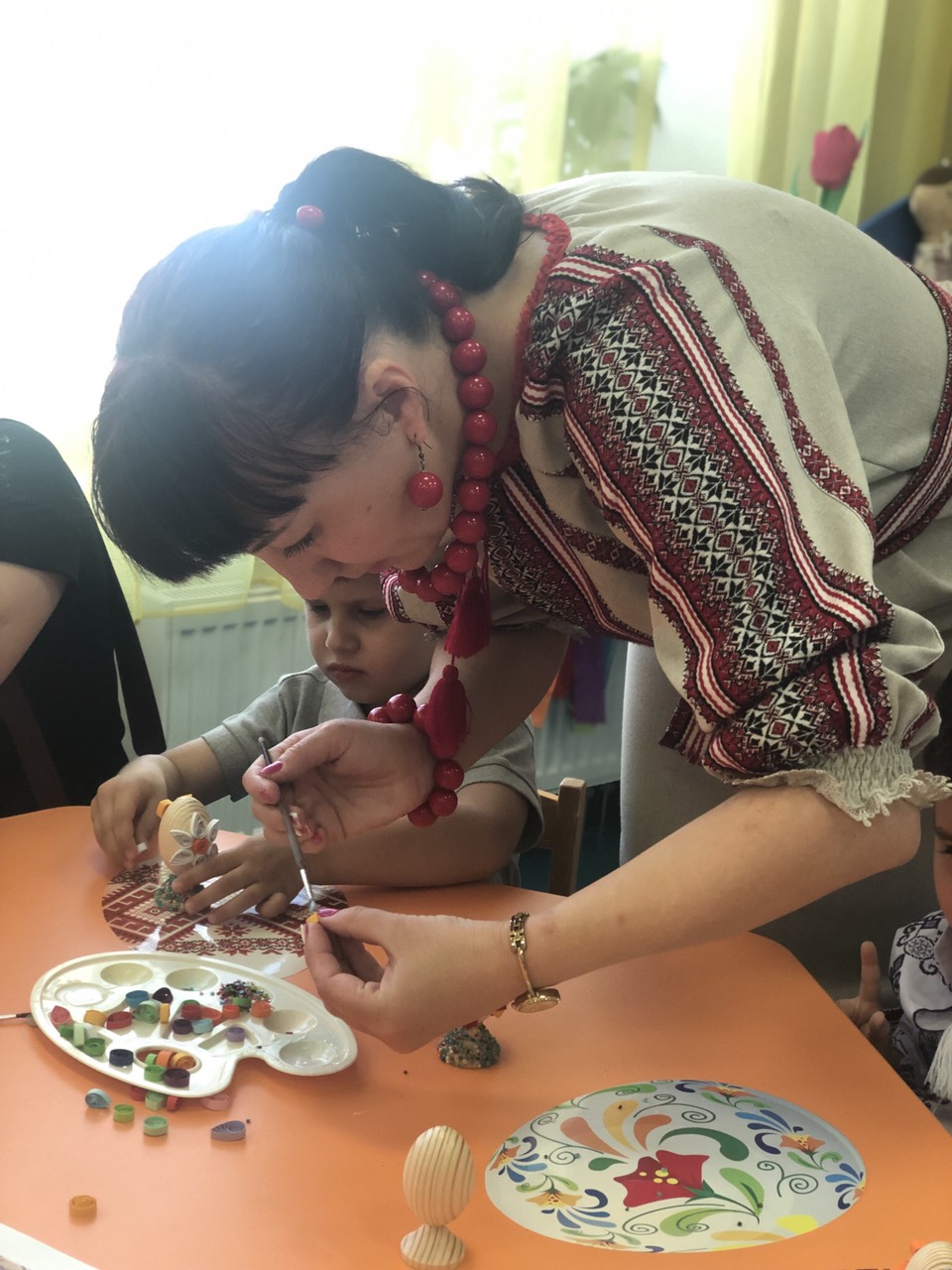 ﻿Завдання:- закріплювати навик накручування смужки паперу в рол;-розвивати творчі здібності дітей, увагу, уяву і фантазію;- розвивати дрібну моторику рук, окомір;- виховувати посидючість, акуратність, інтерес до роботи з папером.
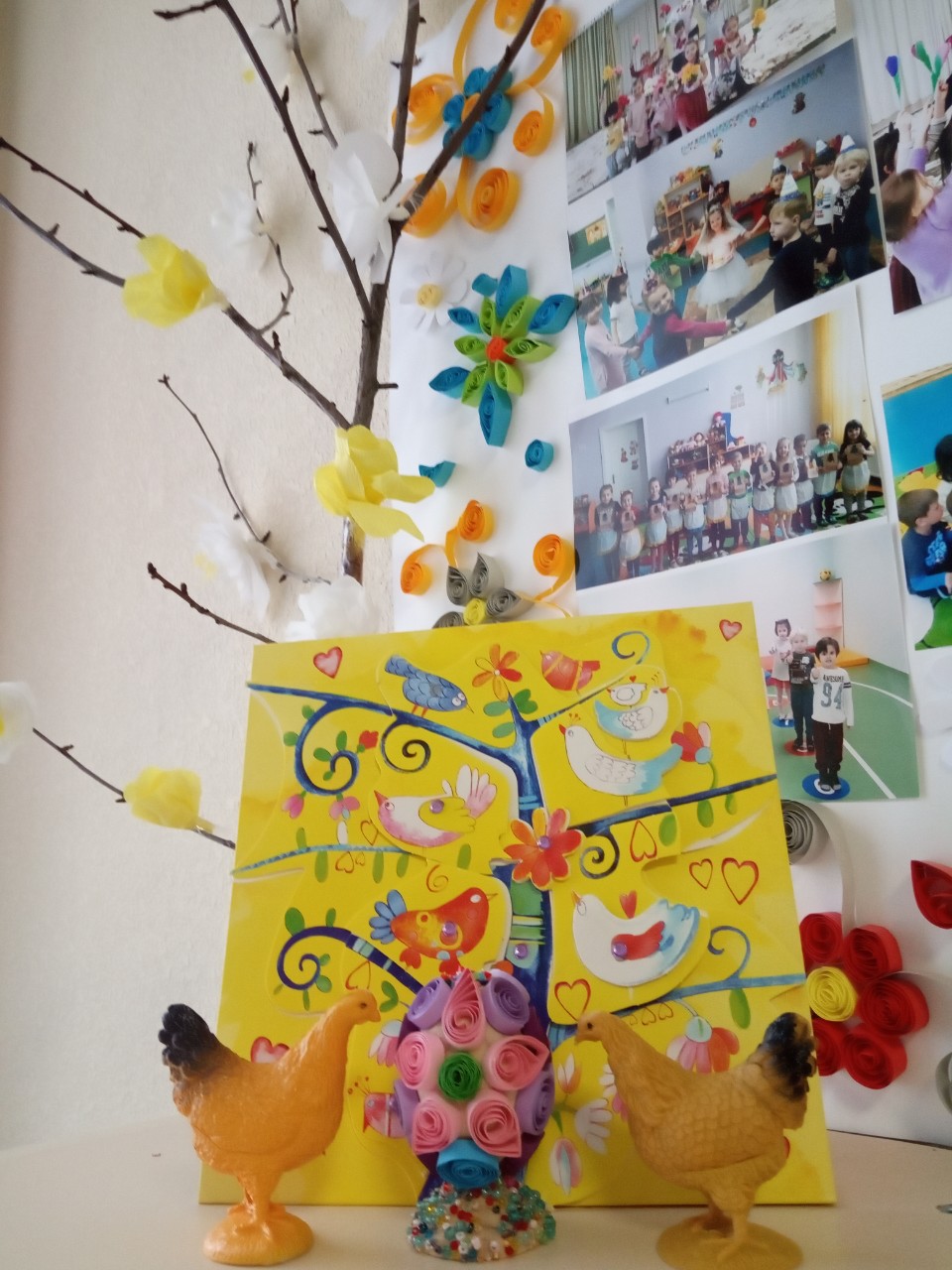 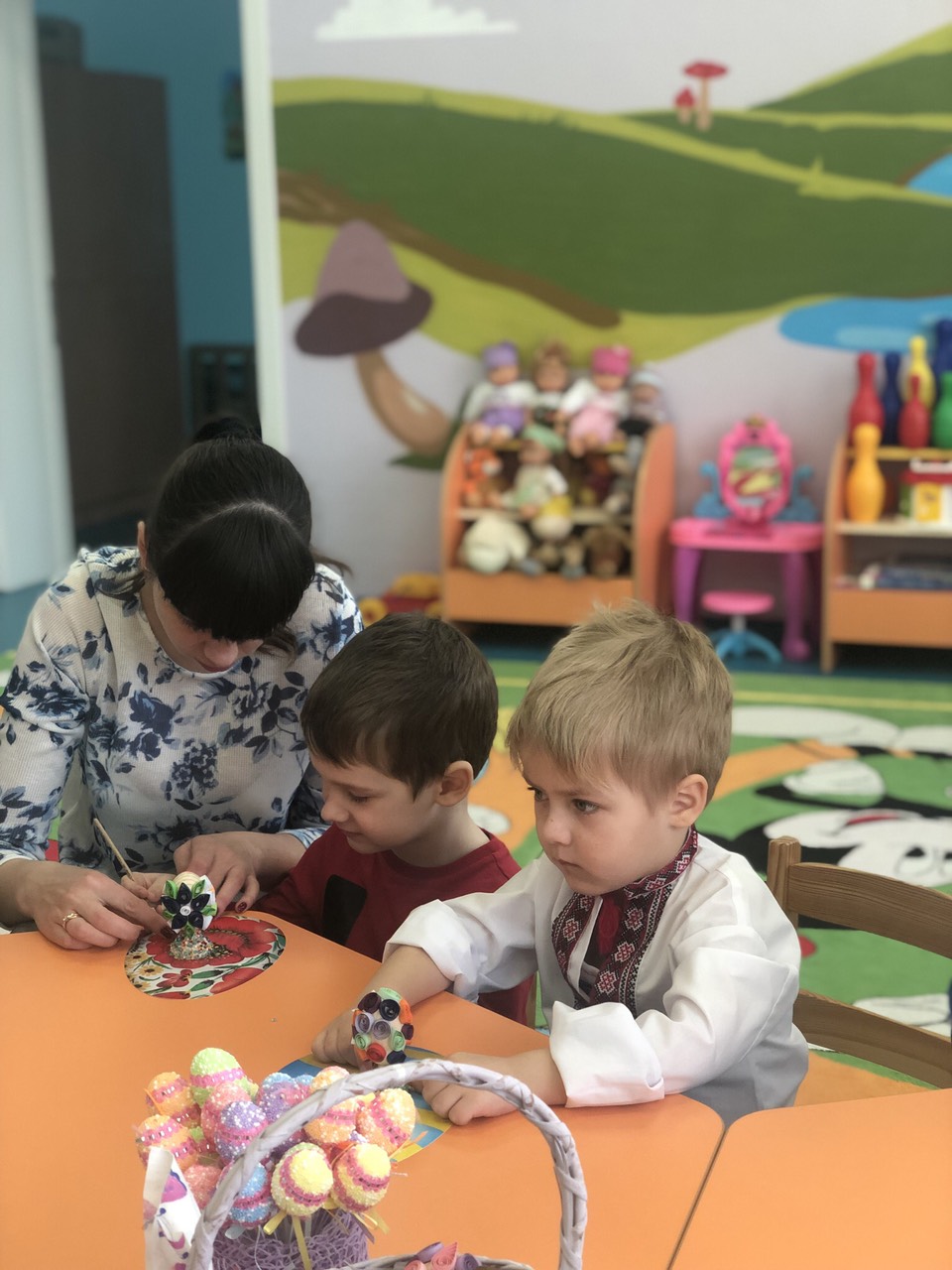 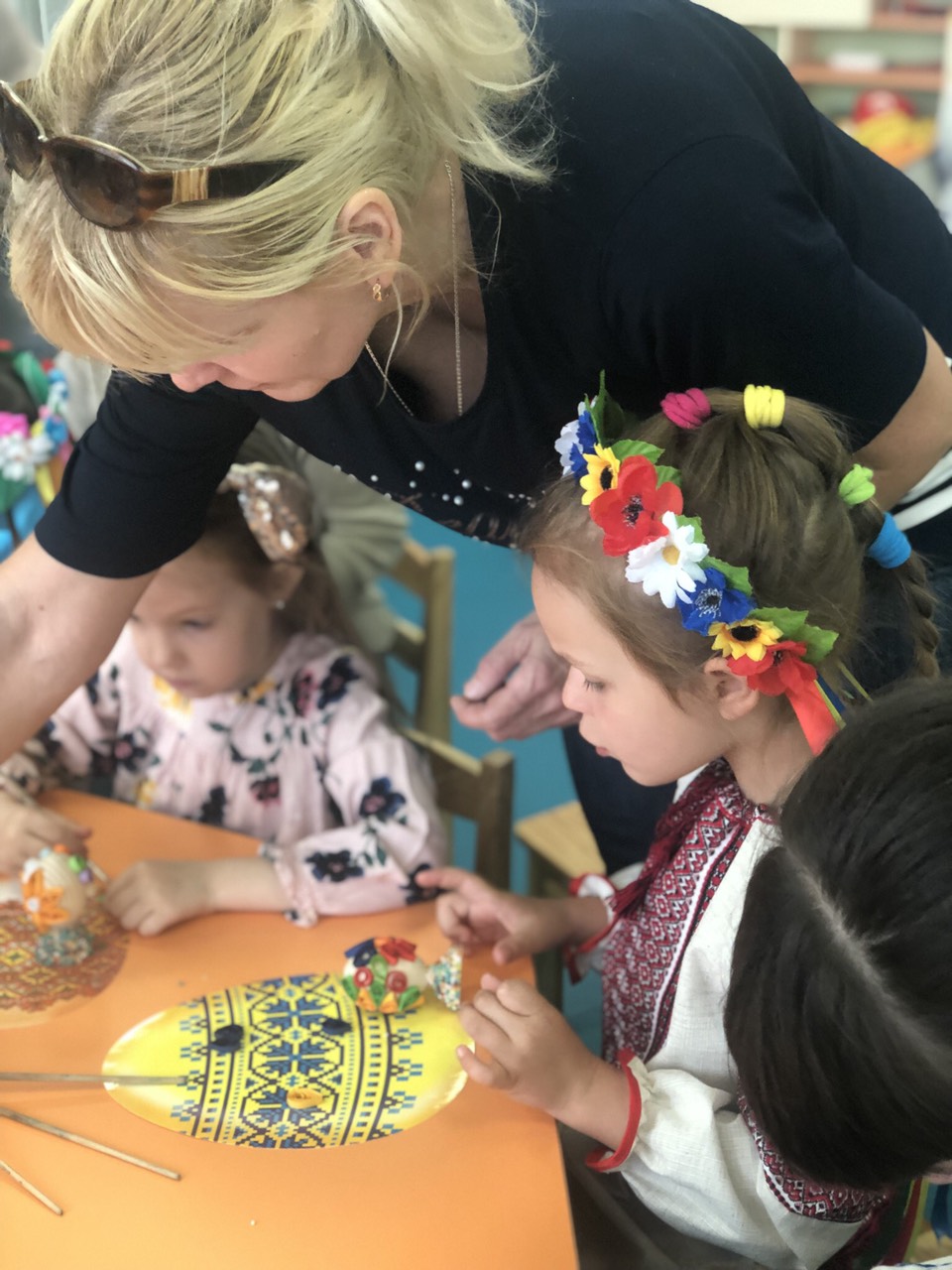 Творчий процес був захоплюючим!
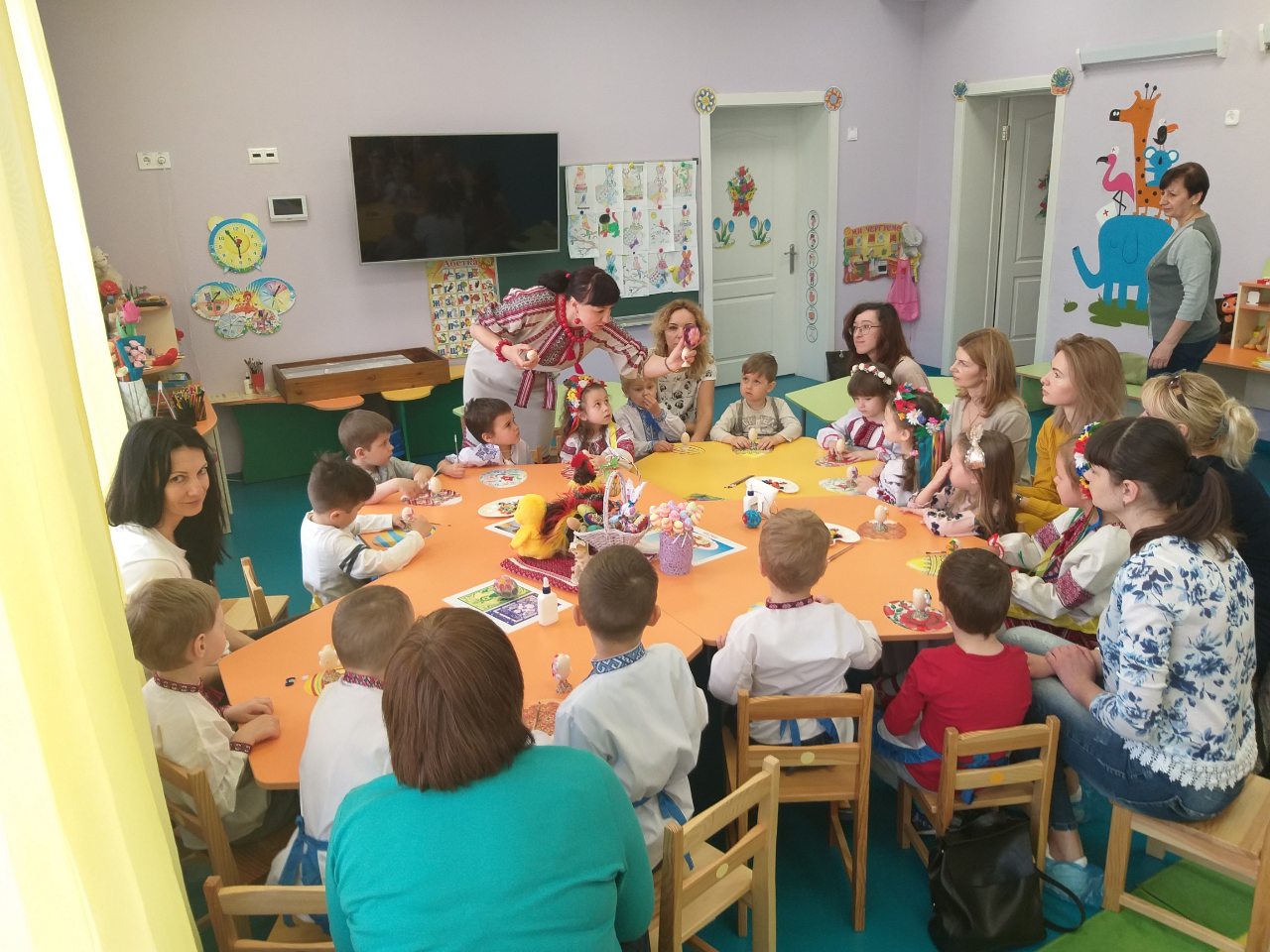 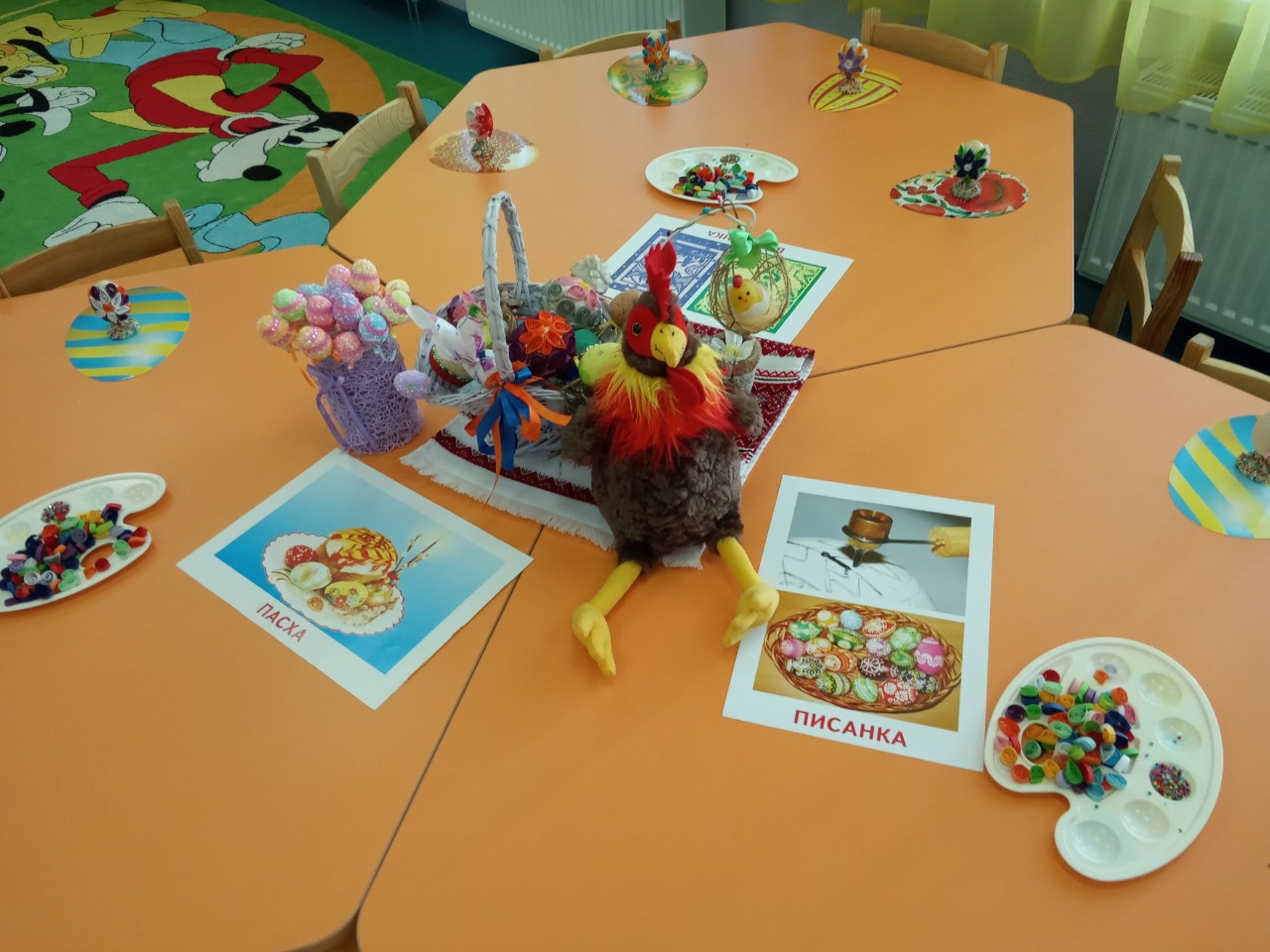 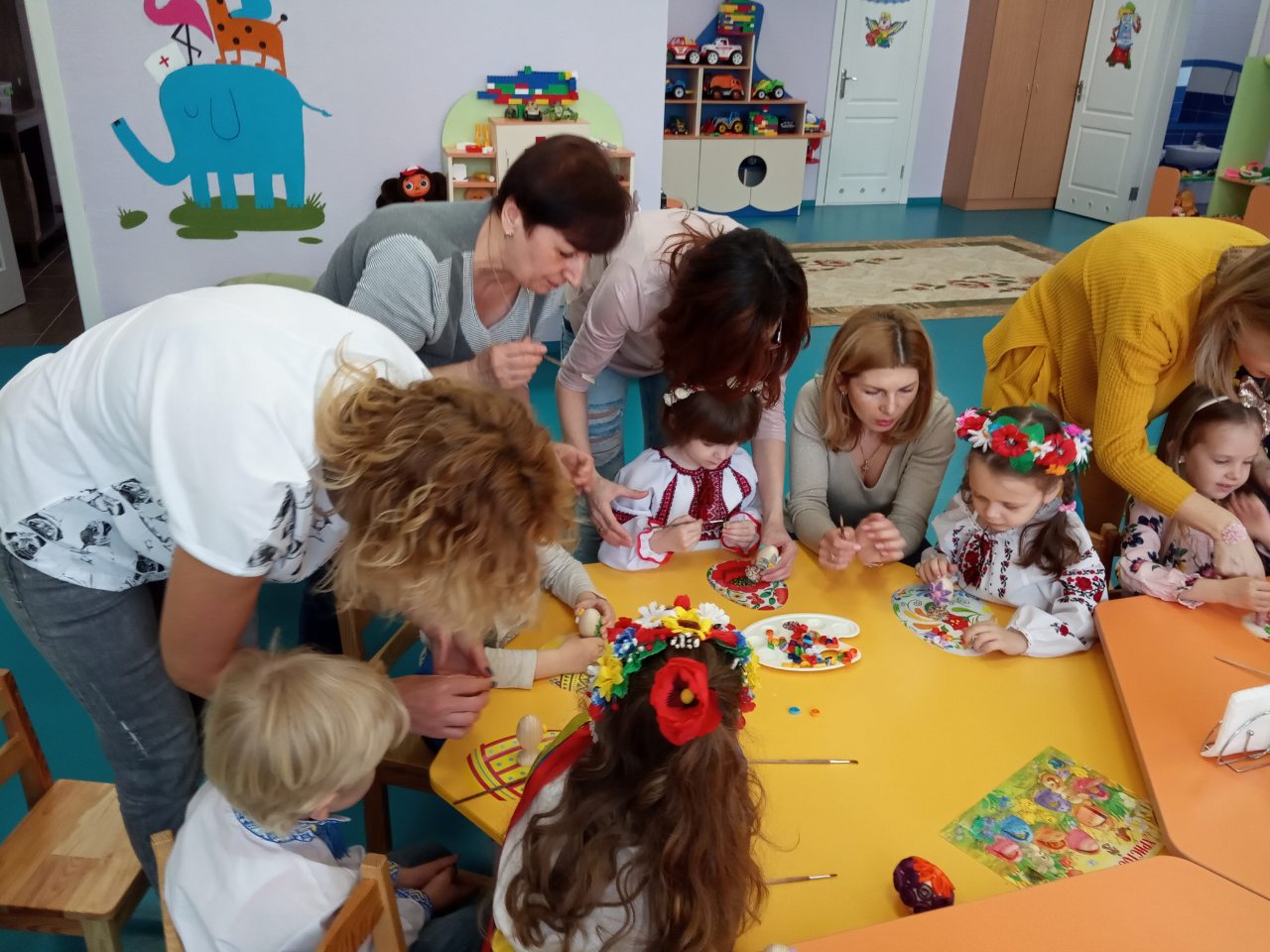 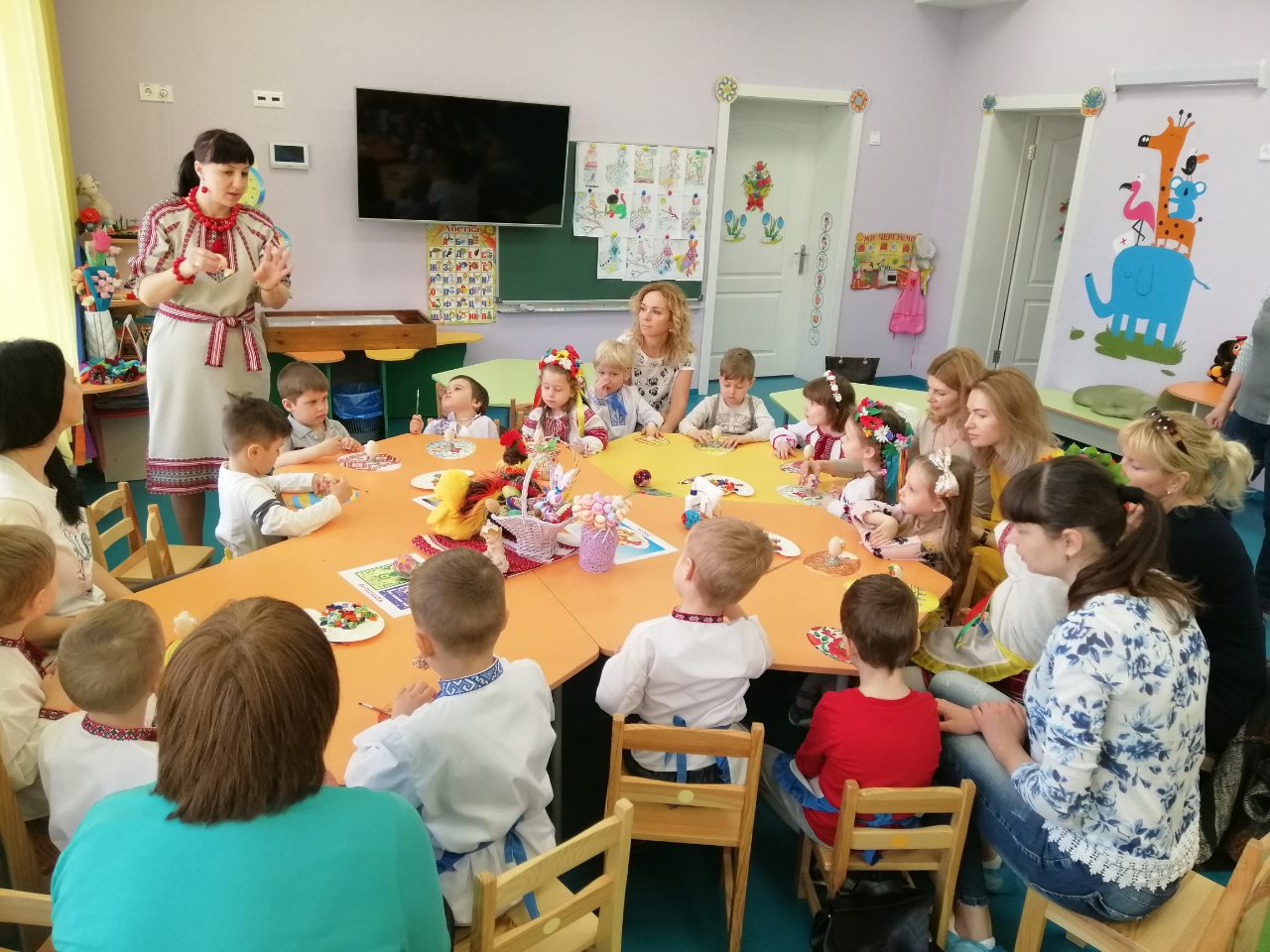 Результати – вразили дітей та батьків своєю красою!
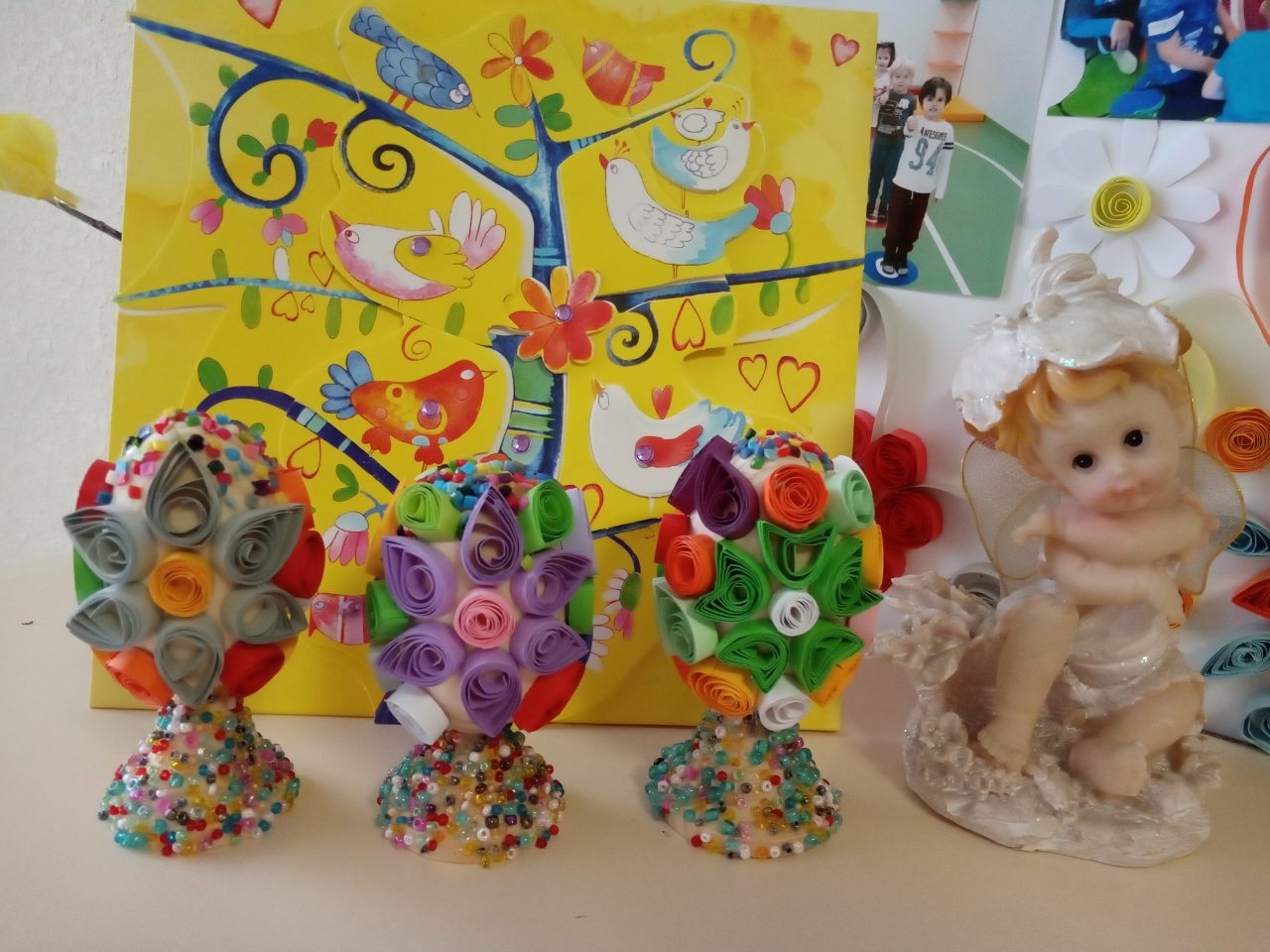 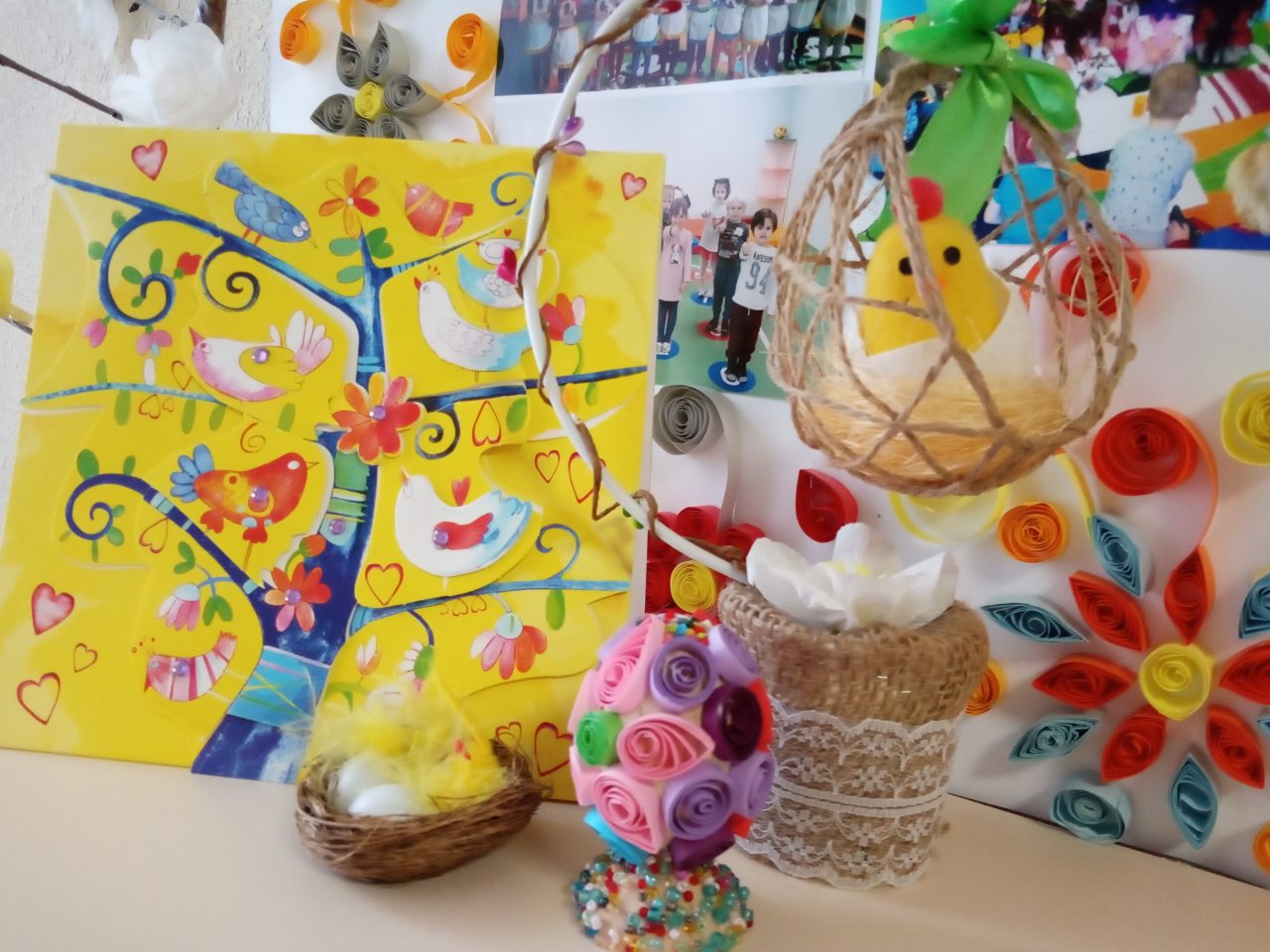 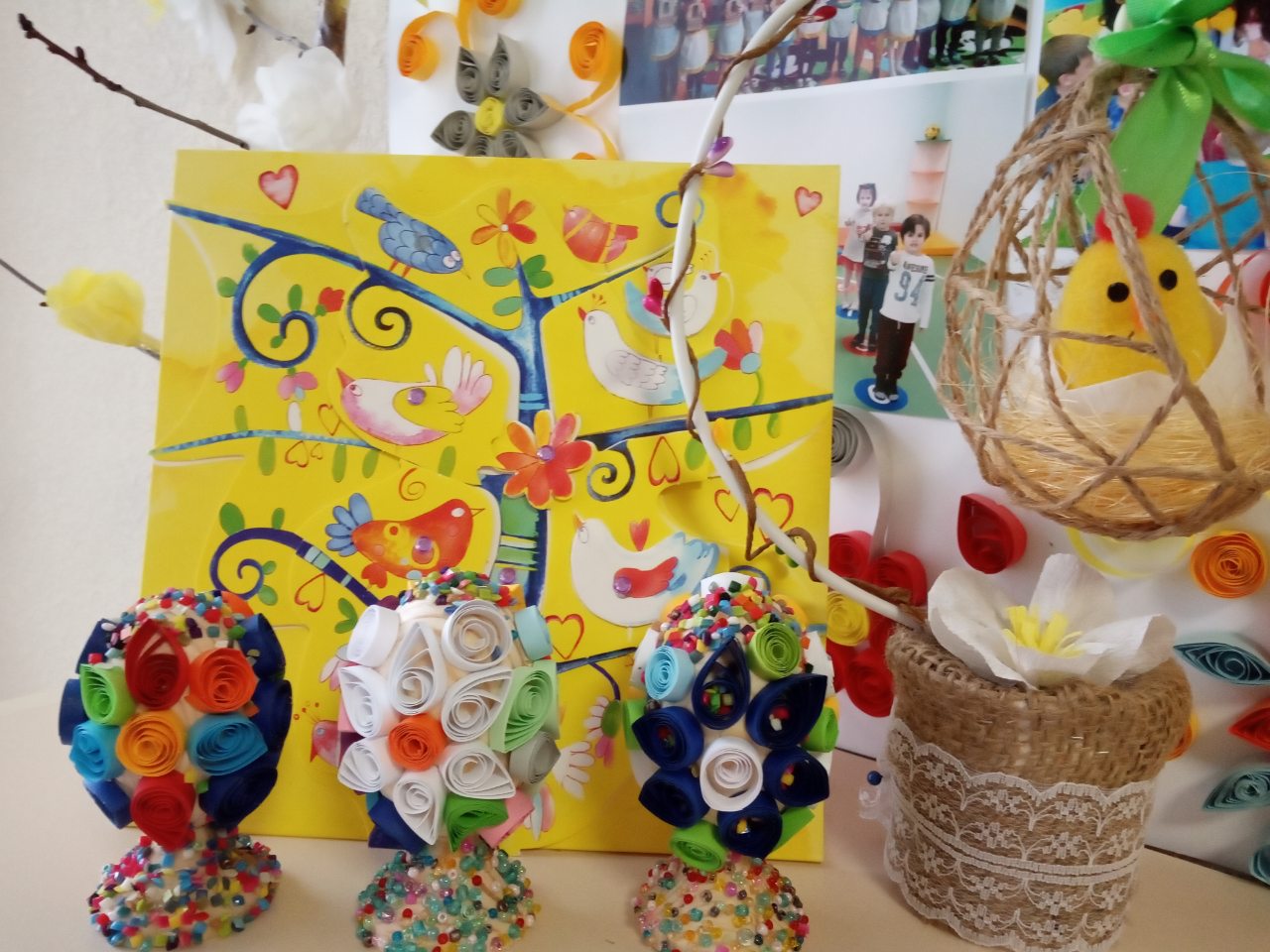 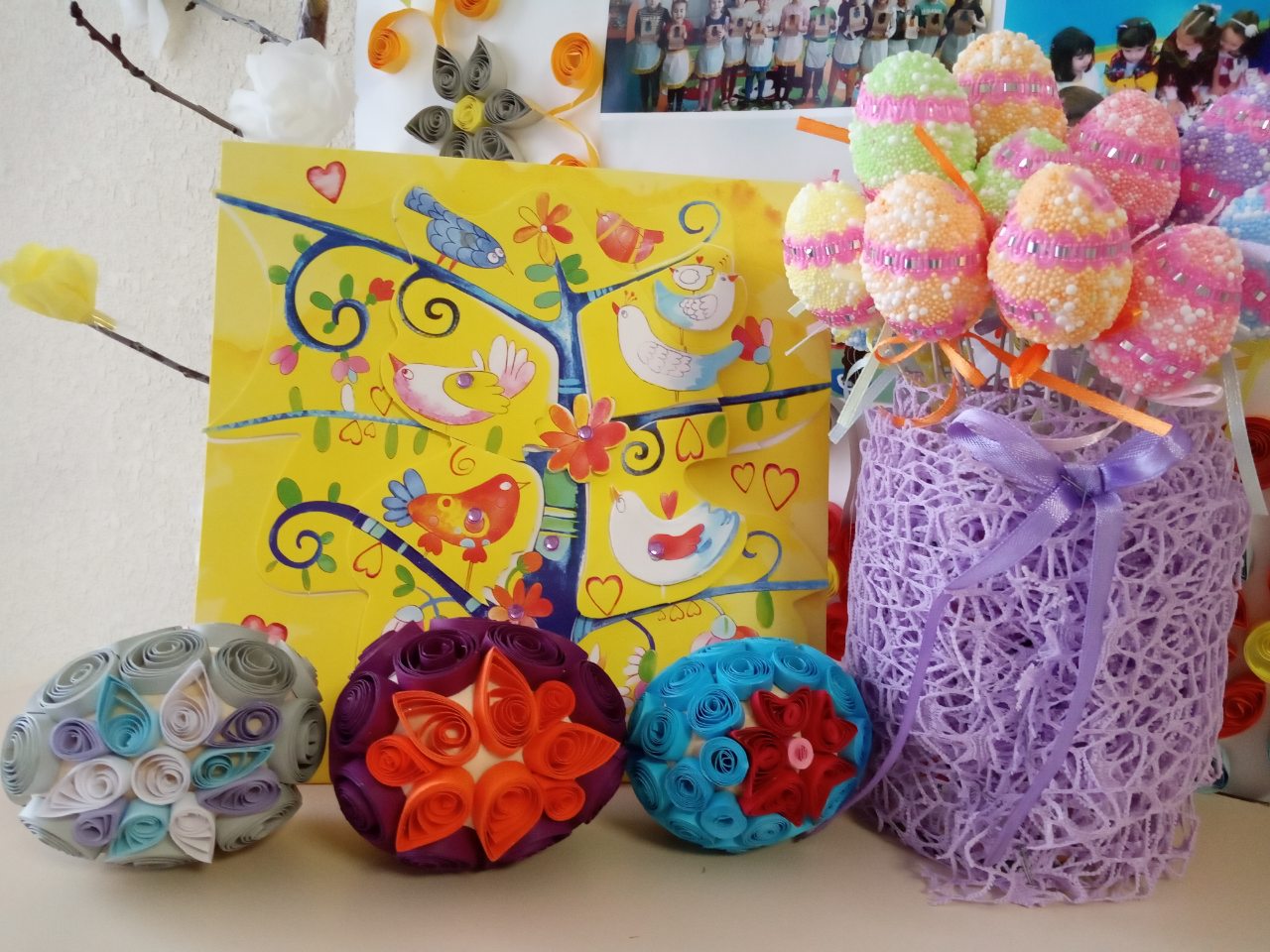 ﻿Підсумок Майстер-класу!Вихователь та батьки, об'єднанні у своїй діяльності, діють в інтересах дитини, створюють для неї належні умови. Від того, наскільки такі взаємовідносини будуть узгоджені, залежить успіх формування особистості в цілому.
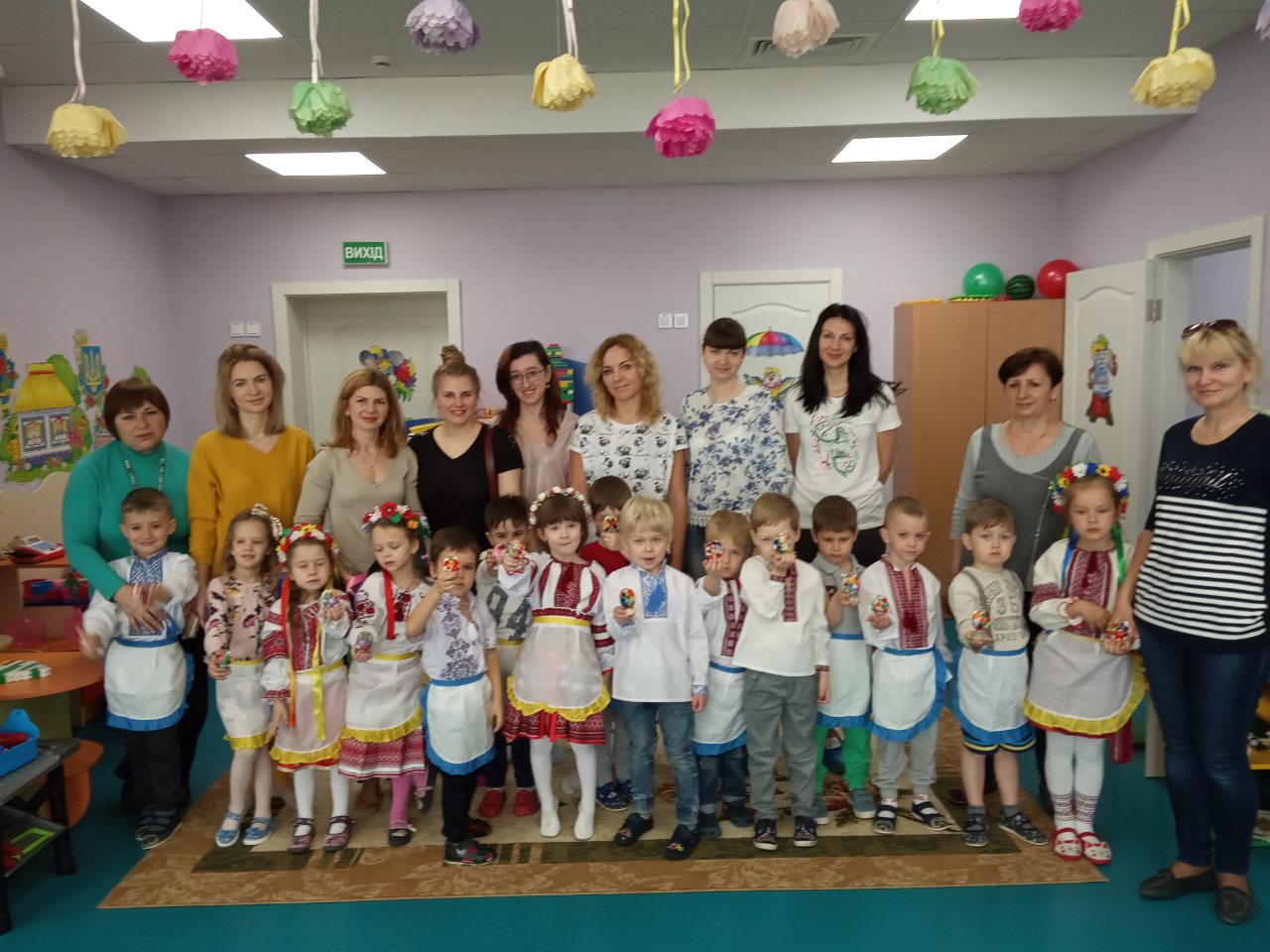 Саме взаємодія у педагогічному процесі сім'ї та дошкільного закладу здатна здійснювати особистісно-орієнтований підхід, формувати індивідуальність, активізувати творчий потенціал не лише дитини, але і педагогів, і батьків.
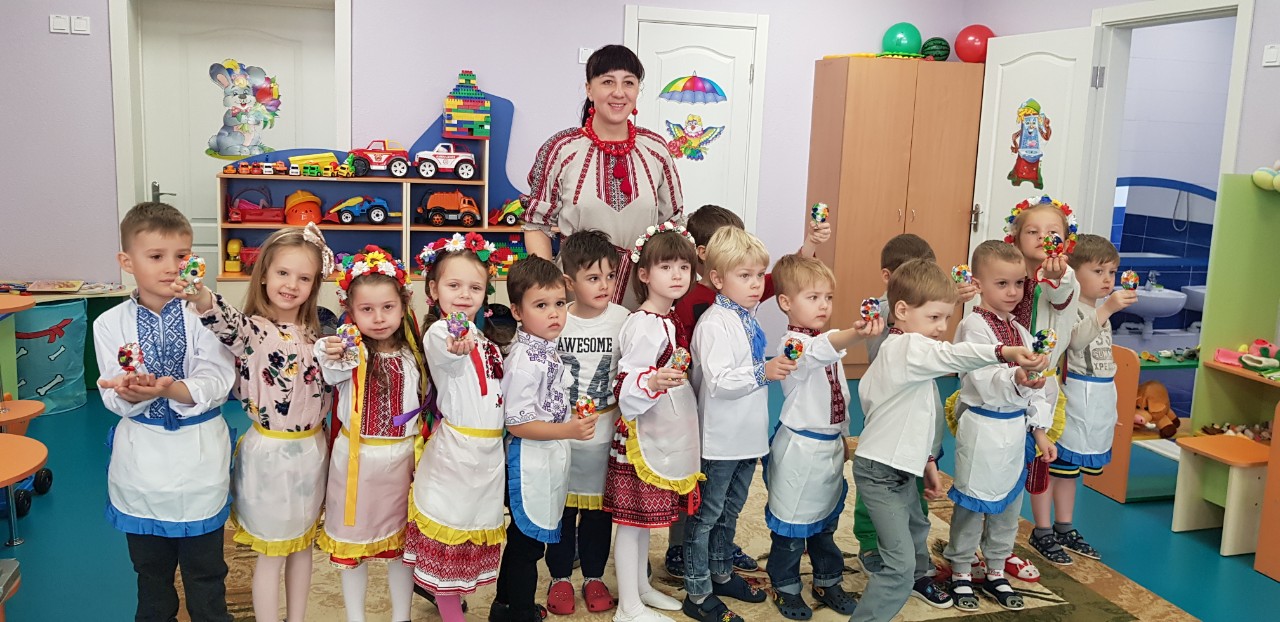 Творчий процес супроводжується веселощами
﻿Розповідь казки «Як півник Петрик прийшов у гості до курочки Ко-ко»
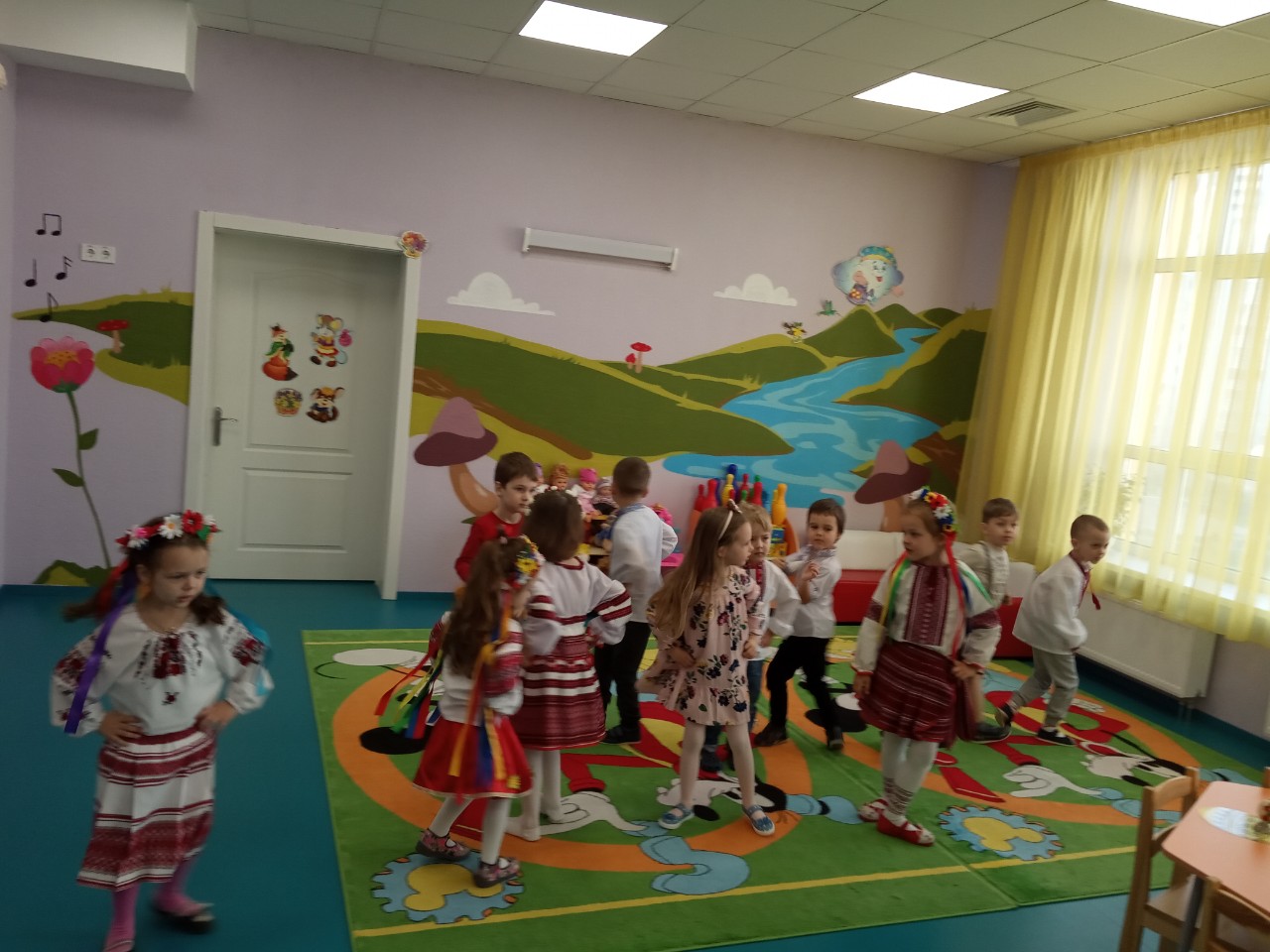 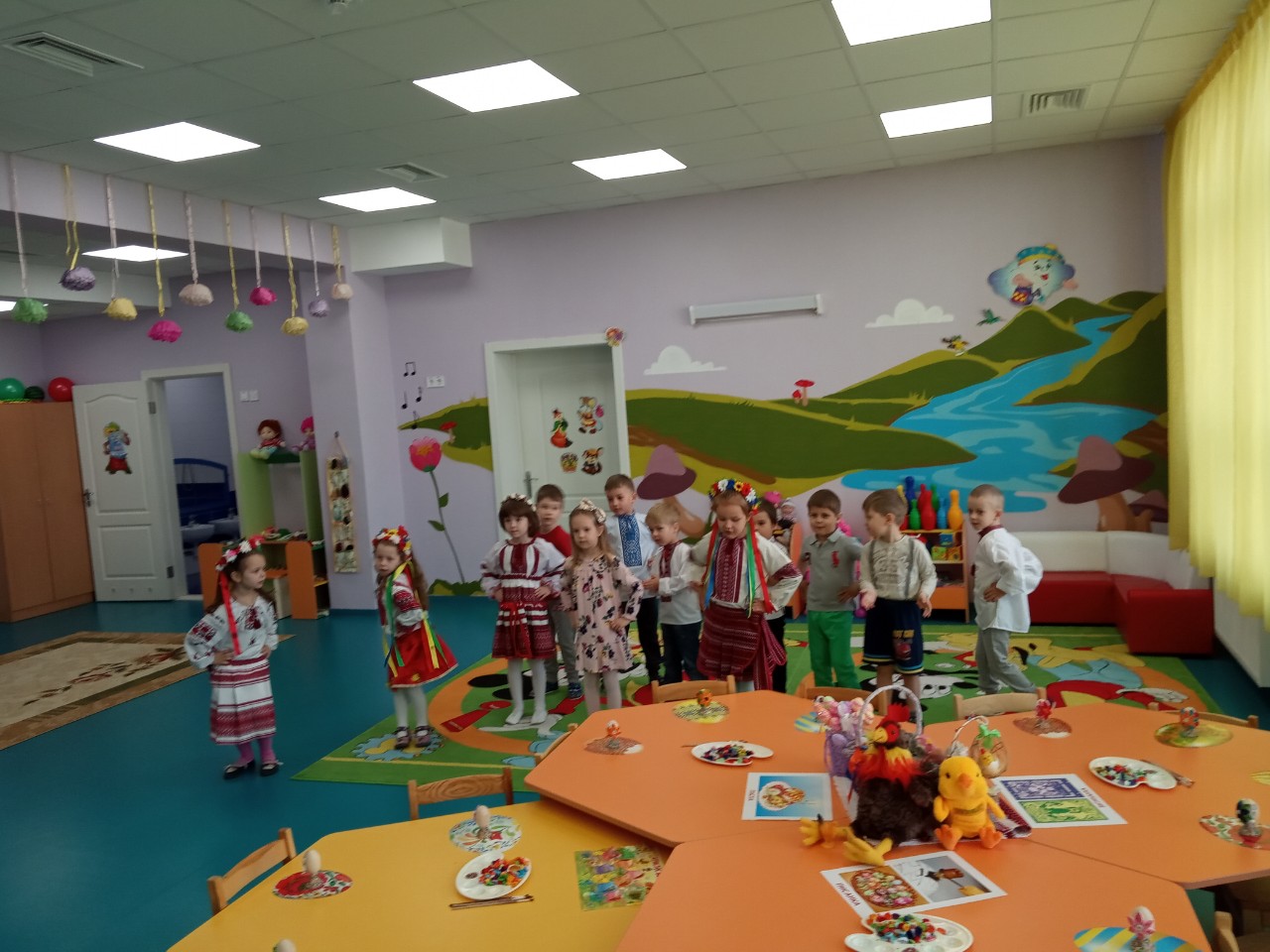 Пасхальні яєчки радують око та створюють передсвятковій настрій!